Ребенок на улице(правила дорожного движения)
закрепляем знания детей о правилах поведения на улице, о дорожных знаках, их назначении для пешеходов
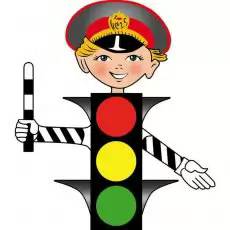 Образовательная деятельность: закрепляем правила передвижения пешеходов по улицам
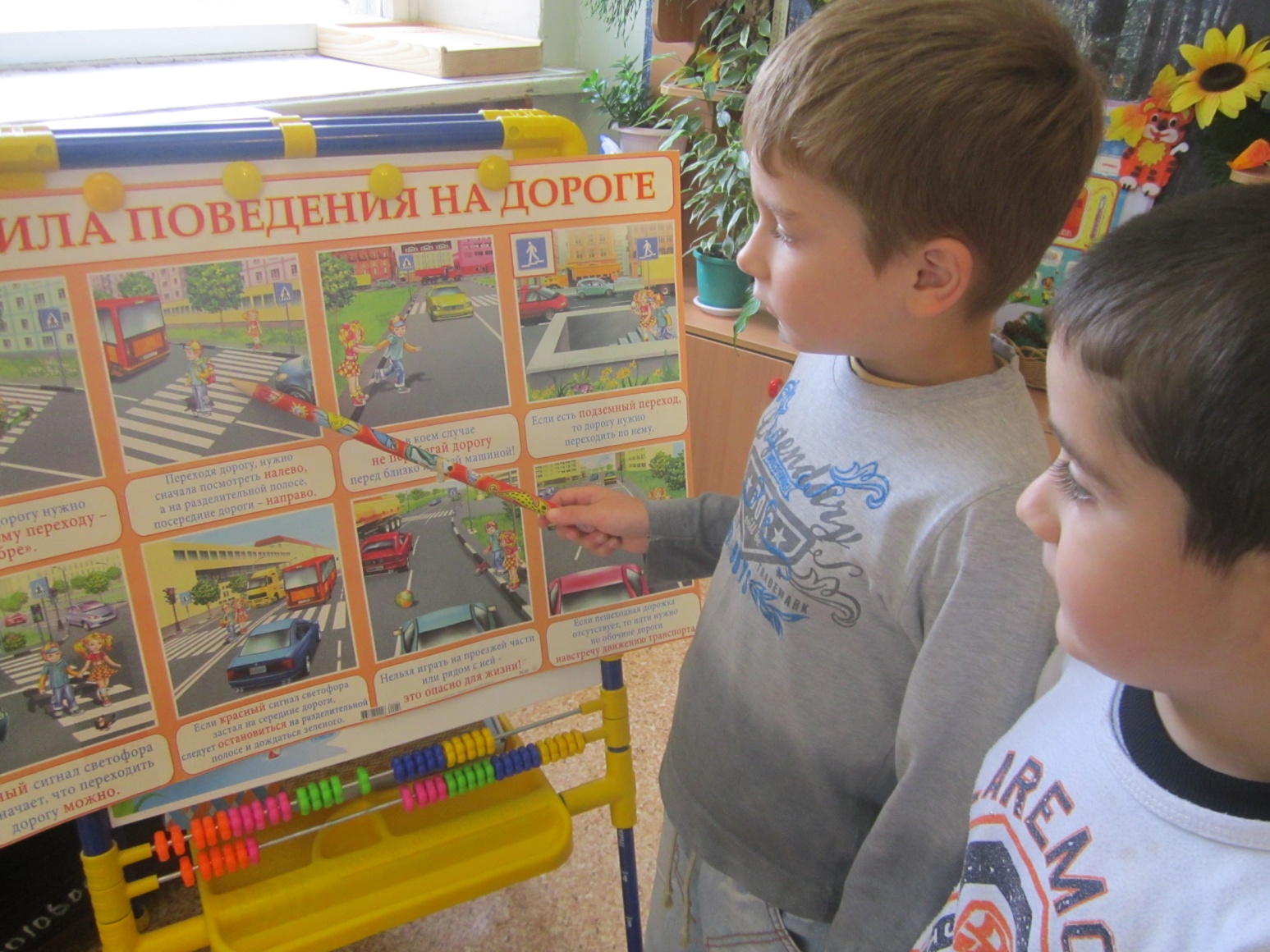 Сюжетно-ролевые игры: «Улица»
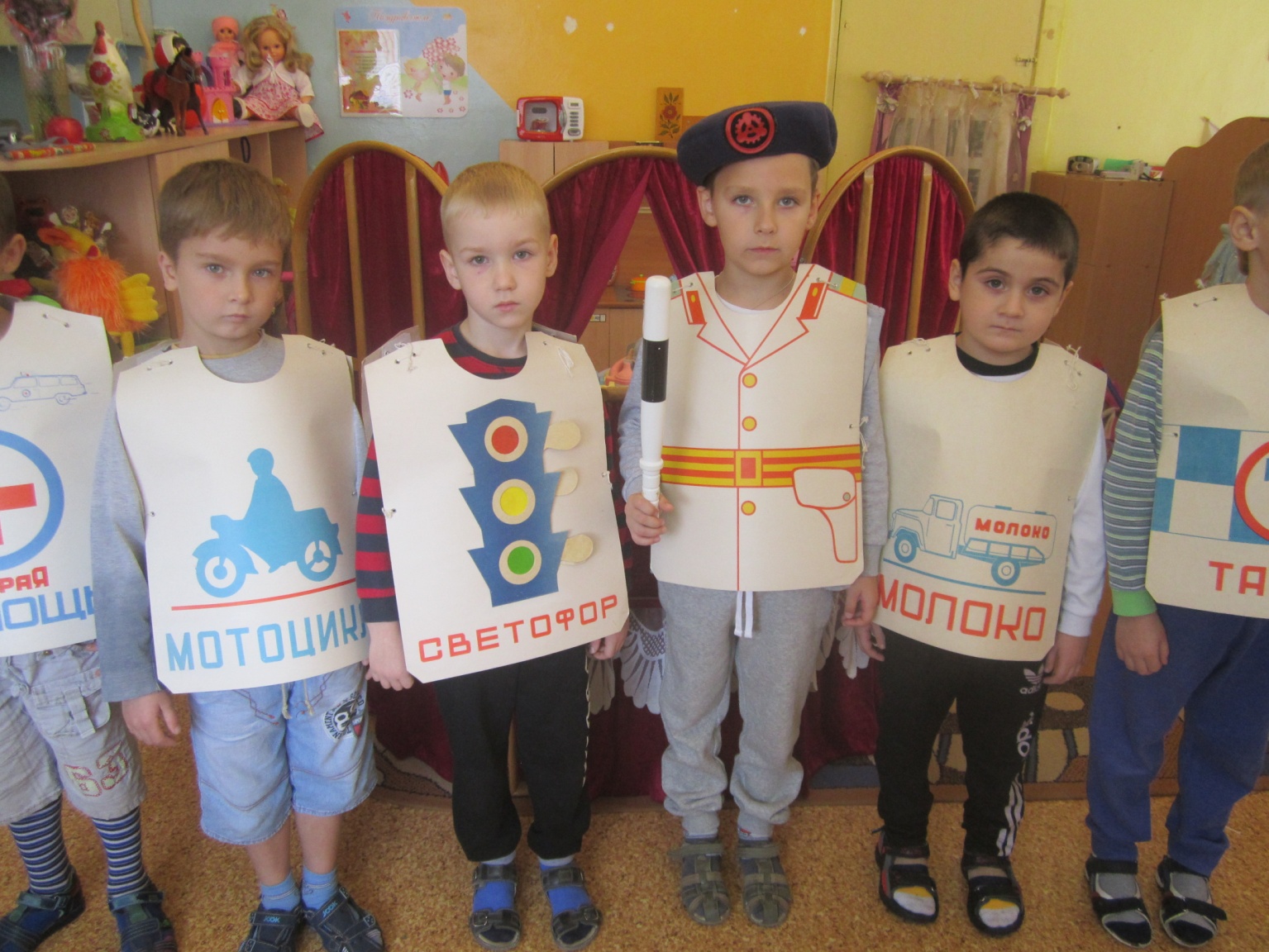 Дидактические и развивающие игры
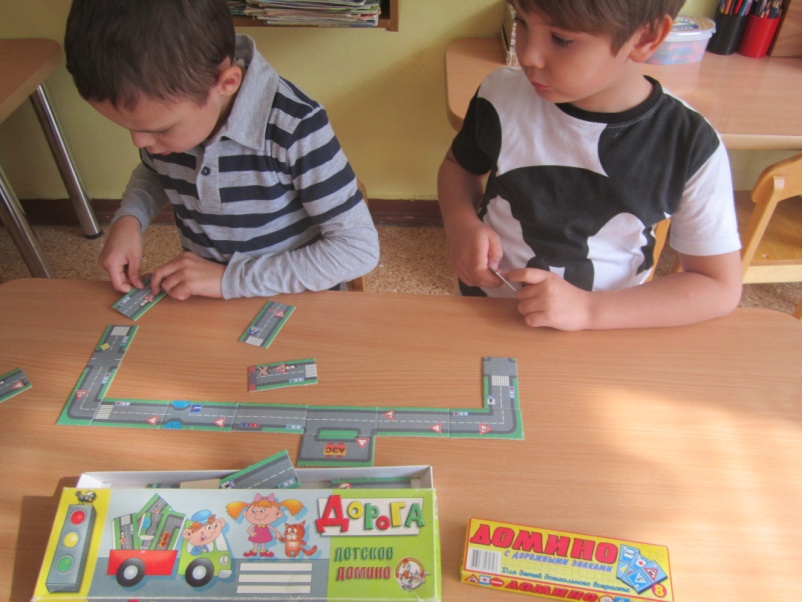 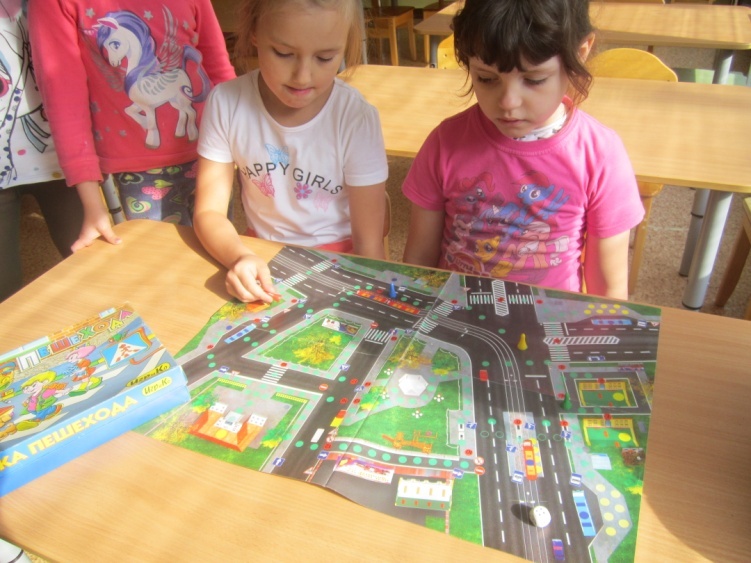 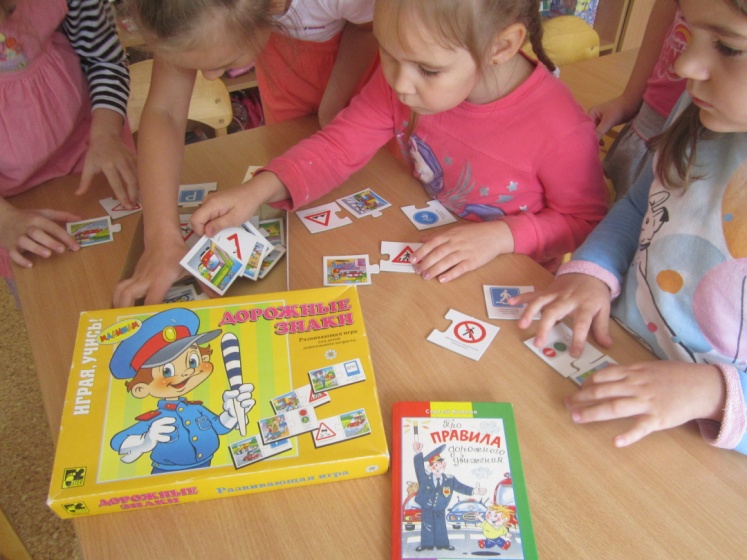